Сегодня, 21 апреля
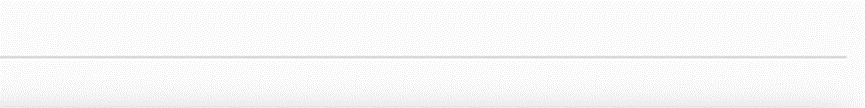 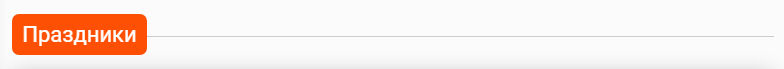 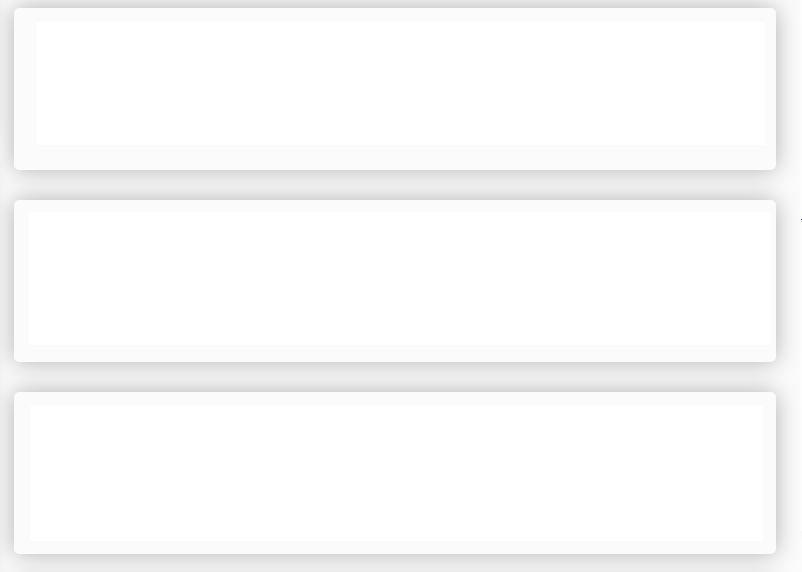 Великий (Чистый) четверг
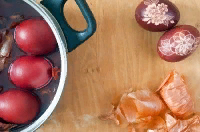 Чистый, или Великий четверг, – народно-христианский праздник. С Великого Четверга начинаются приготовления к Пасхе. Верующим необходимо прийти в храмы, исповедаться и причаститься. В доме прибирают, пекут куличи, красят яйца. В Чистый Четверг принято встать до восхода солнца и выкупаться — символически очиститься от грехов и суеты. В этот день крестьяне очищали дом и от накопившегося за зиму сора и грязи.
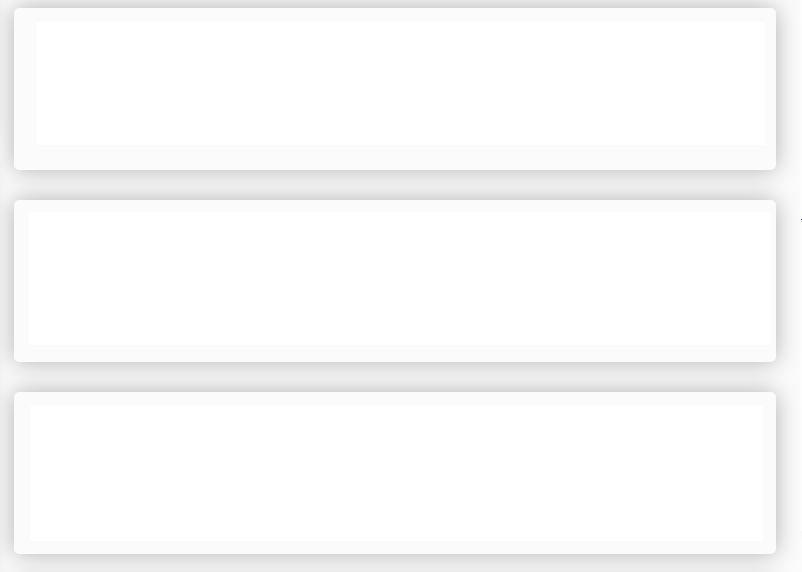 Международный день пряника
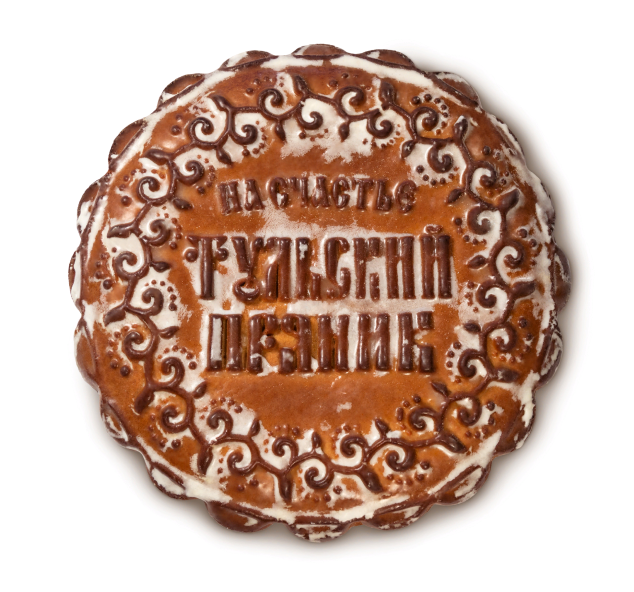 Сегодня отмечается Международный день пряника, поэтому все любители этого поистине удивительного лакомства могут совершено спокойно баловать им себя и своих близких. Исторически пряник – символ праздника, поскольку его ингредиенты не относились к дешевым и повседневным. Эталон производства этой сласти - город Тула, всемирно известны «Тульские пряники».
Сегодня, 21 апреля
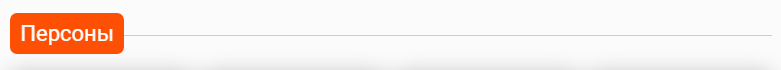 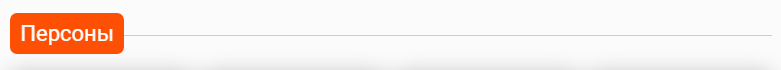 В этот день родились:
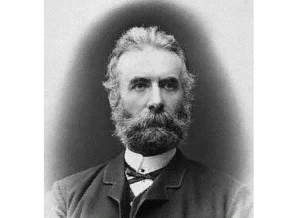 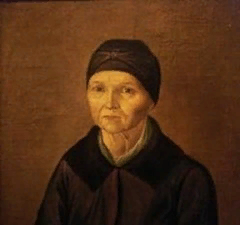 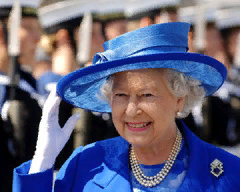 Елизавета IIцарствующая королева Великобритании
Фредрик Байердатский писатель 
и политический деятель
Арина Родионовнаняня русского поэта 
А.С. Пушкина
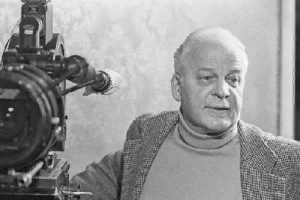 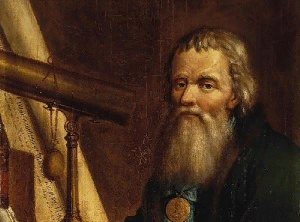 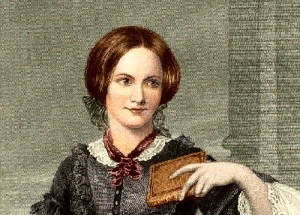 Шарлотта Бронтеанглийская поэтесса 
и романистка
Иван Кулибинрусский
механик-изобретатель
Станислав Ростоцкийсоветский кинорежиссер, сценарист
21 апреля родилась
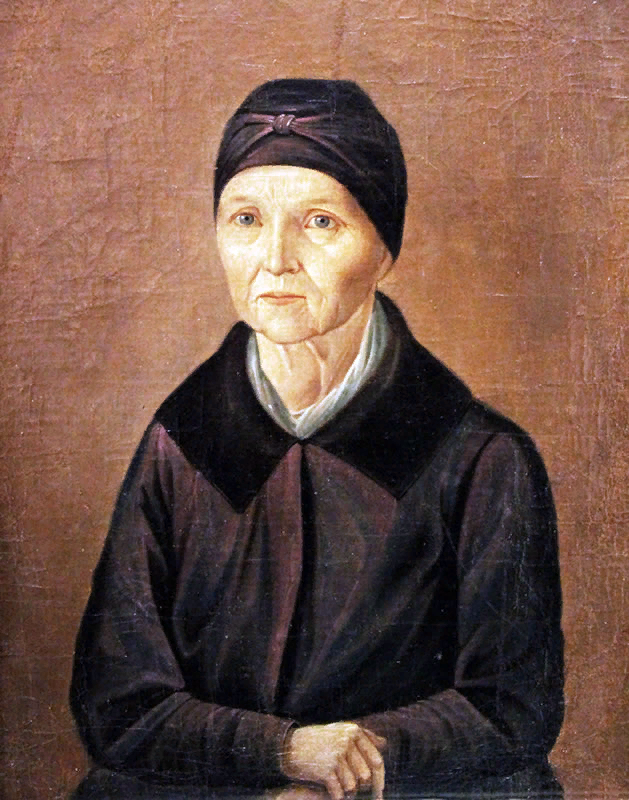 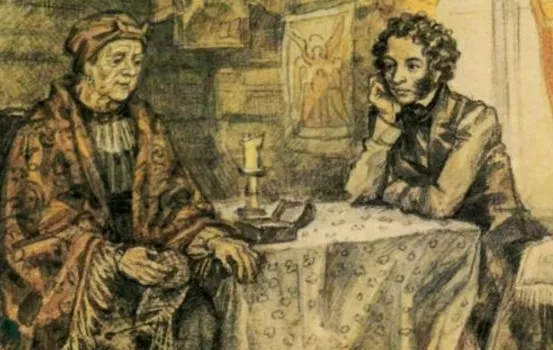 Подруга дней моих суровых,Голубка дряхлая моя!Одна в глуши лесов сосновыхДавно, давно ты ждешь меня.Ты под окном своей светлицыГорюешь, будто на часах,И медлят поминутно спицыВ твоих наморщенных руках.Глядишь в забытые воротыНа черный отдаленный путь:Тоска, предчувствия, заботыТеснят твою всечасно грудь.
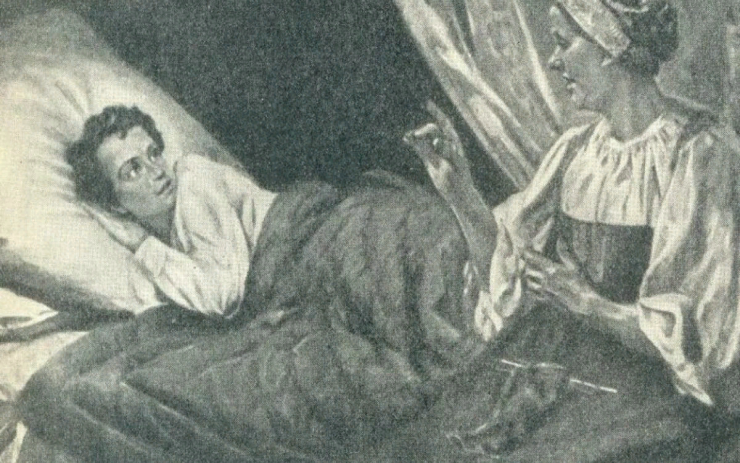 Арина Родионовна
ЯКОВЛЕВАняня А.С. Пушкина
Она знала множество сказок, поговорок, присказок, острых словечек. От Арины Родионовны Пушкин услышал сюжеты "Сказки о царе Салтане", "Сказки о попе и его работнике Балде" и "Сказки о мертвой царевне".
Сегодня, 21 апреля
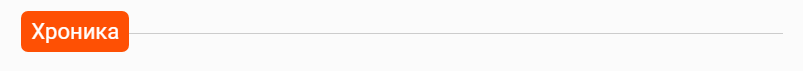 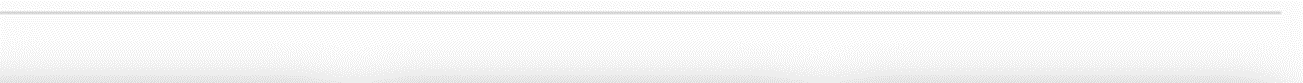 Какие события произошли в этот день:
День создания Морских сил Дальнего Востока
21 апреля 1932 года военачальник М.В. Викторов издал приказ, который представлял собой список, где были перечислены все военно-морские силы, а также учреждения, которые создавали Тихоокеанский флот ВМФ СССР. Советский Союз в кратчайшие сроки заложил основы Военно-морских сил на Тихом океане. Это позволило обеспечить безопасность государственных границ в Азиатско-Тихоокеанском регионе.
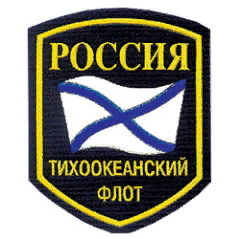 1932
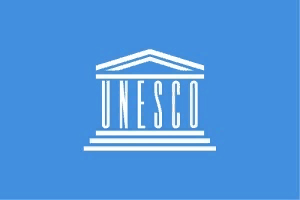 1954
СССР вступил в ЮНЕСКО
Изначально становление ЮНЕСКО проходило при активном участии СССР, хотя его формальное вступление в организацию состоялось лишь в 1954 году. В настоящее время ЮНЕСКО оказывает содействие российской стороне в реформах законодательной деятельности в области охраны культурного и природного наследия, в адаптации науки, образования и культуры к условиям рыночной экономики.
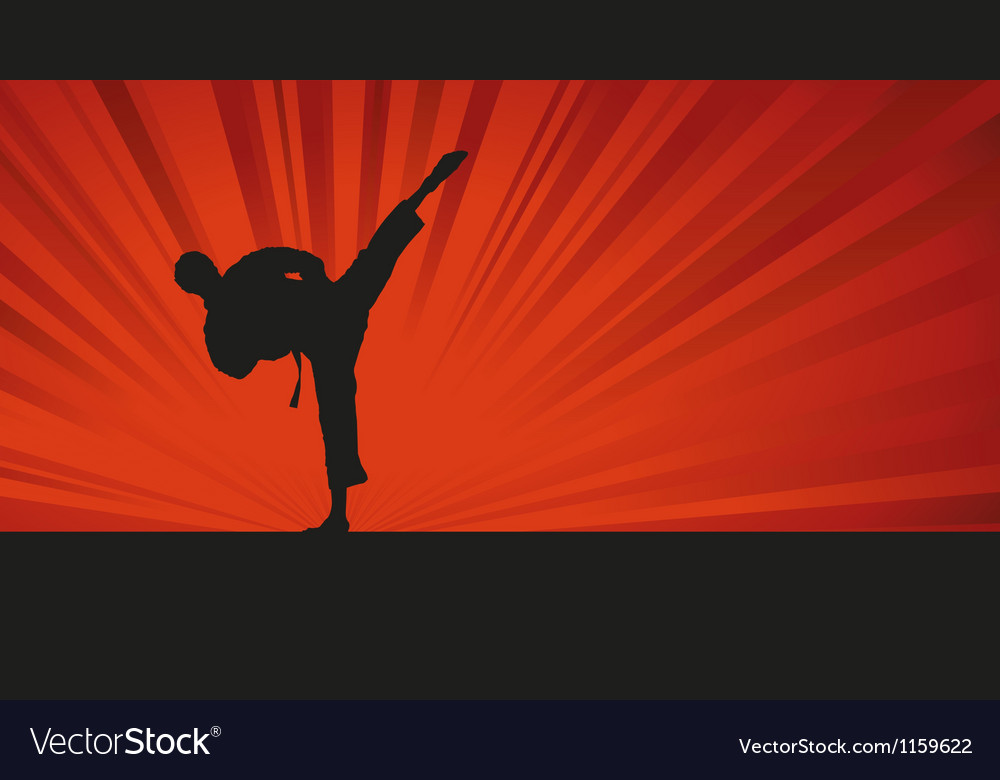 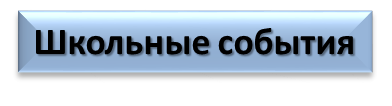 НАША ДАША – НА ПЬЕДЕСТАЛЕ!
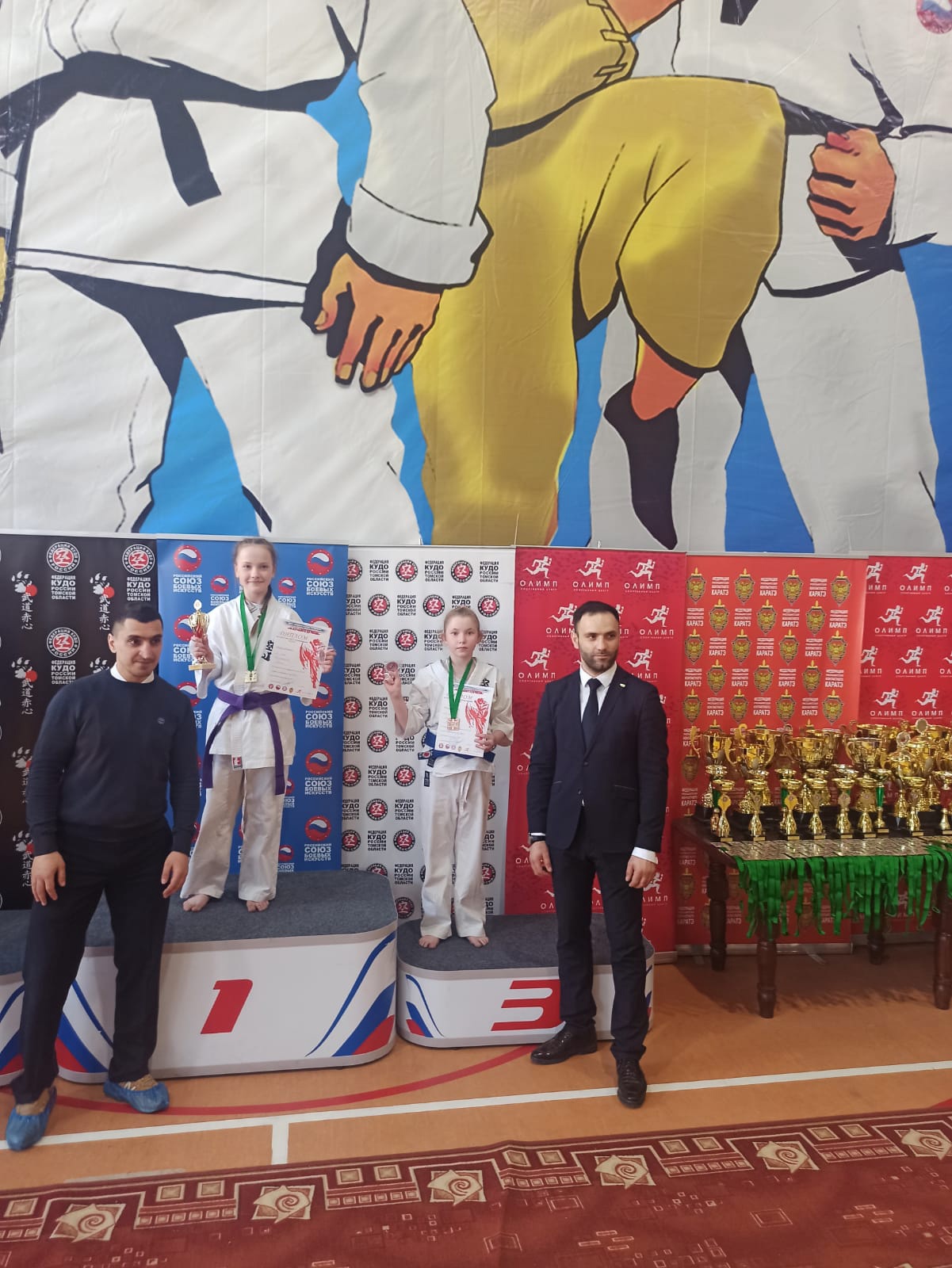 Ученица Елыкаевской СОШ (с.Андреевка) Дарья Макарова стала бронзовым призером Всероссийских соревнований по КУДО в возрастной группе "девочки 10-11 лет" с силовым коэффициентом до 48 кг! Соревнования проходили в городе Томске 16 апреля! Диплом спортсменке подписал Президент Федерации КУДО России С.Л.Хлгатян!
ПРИНЯЛИ ЭСТАФЕТУ!
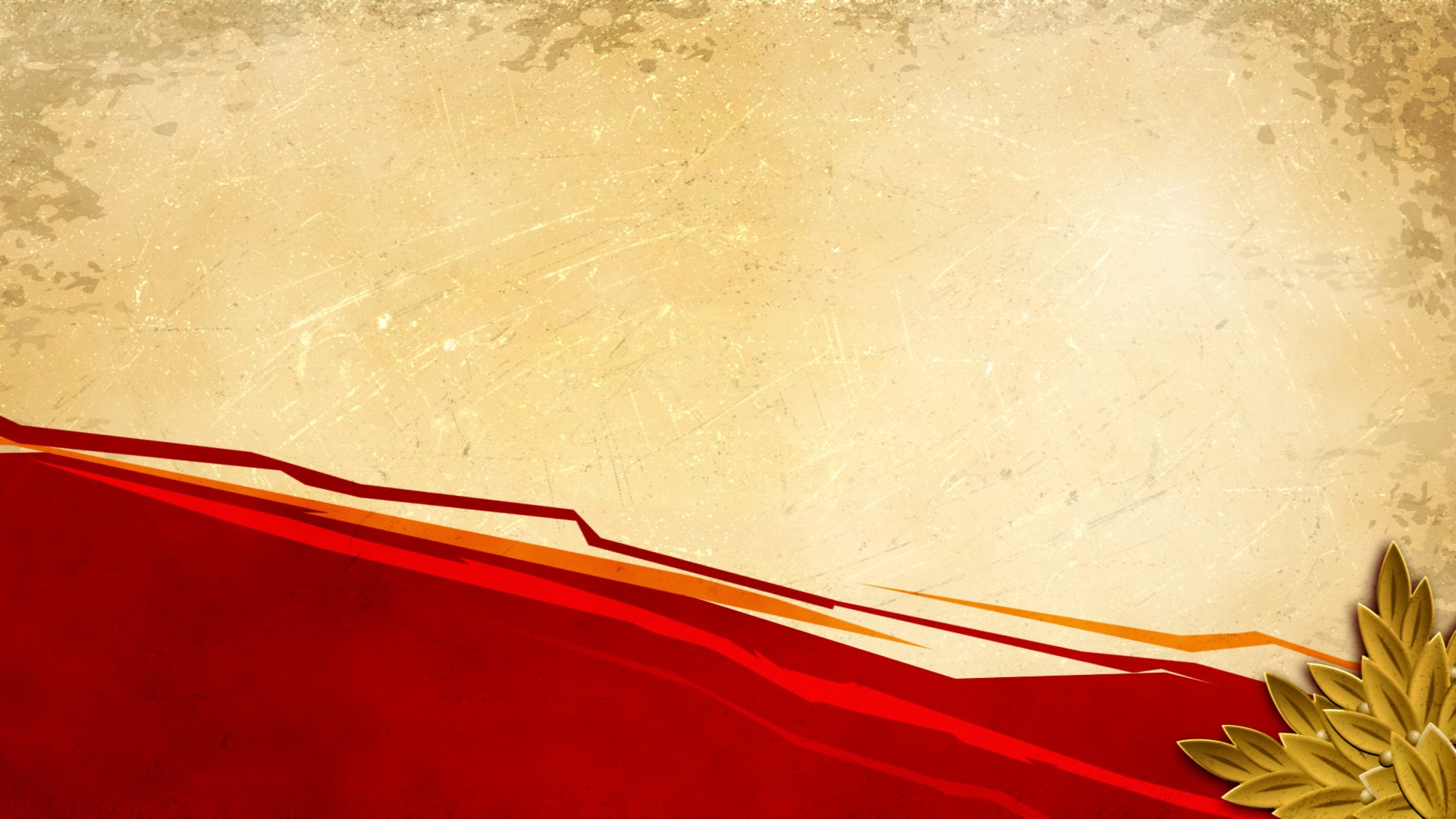 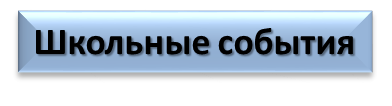 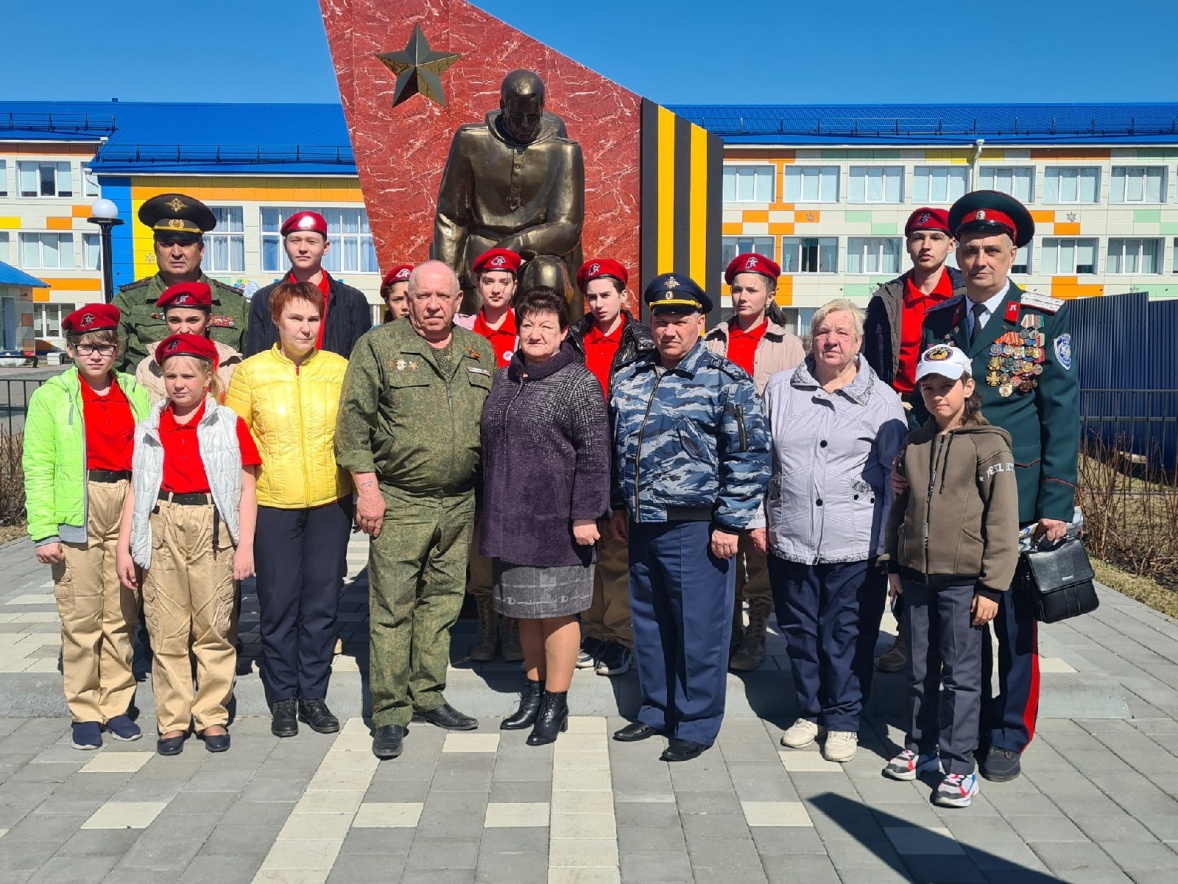 19 апреля, эстафету памяти поколений приняли учащиеся Елыкаевской и Старочервовской школ. "Мы родились и выросли в мирное время, никогда не слышали воя сирен, свиста пуль и грохота бомбёжки, - отметила замдиректора Елыкаевской СОШ по воспитательной работе Ольга Федоровна Гололобова. - И нам трудно поверить, что мирную жизнь так легко оборвать! Эстафета памяти - это то немногое, чем мы можем выразить нашу благодарность людям, подарившим нам мирное небо над головой!«
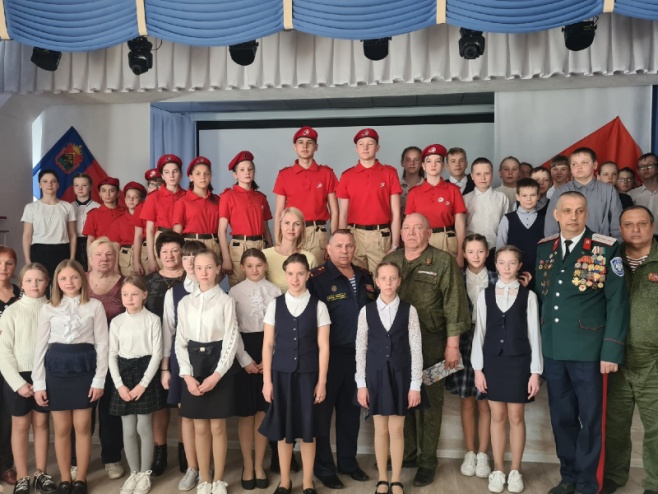 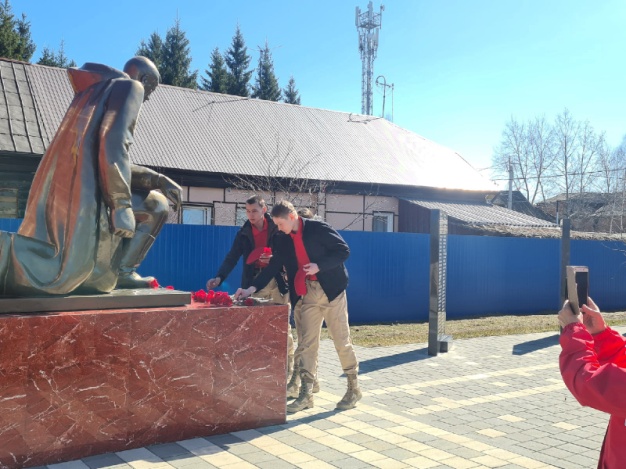 Участники эстафеты почтили память елыкаевцев, погибших в годы войны, возложив цветы к мемориальному комплексу на территории школы. А затем наши ребята устроили для гостей небольшой патриотический концерт в актовом зале.
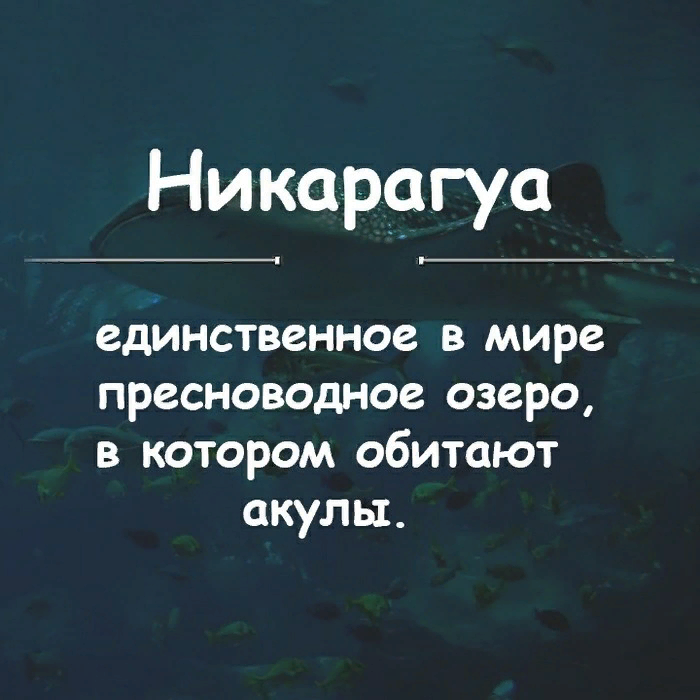 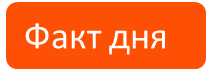 ЗНАЕТЕ ЛИ ВЫ, ЧТО…
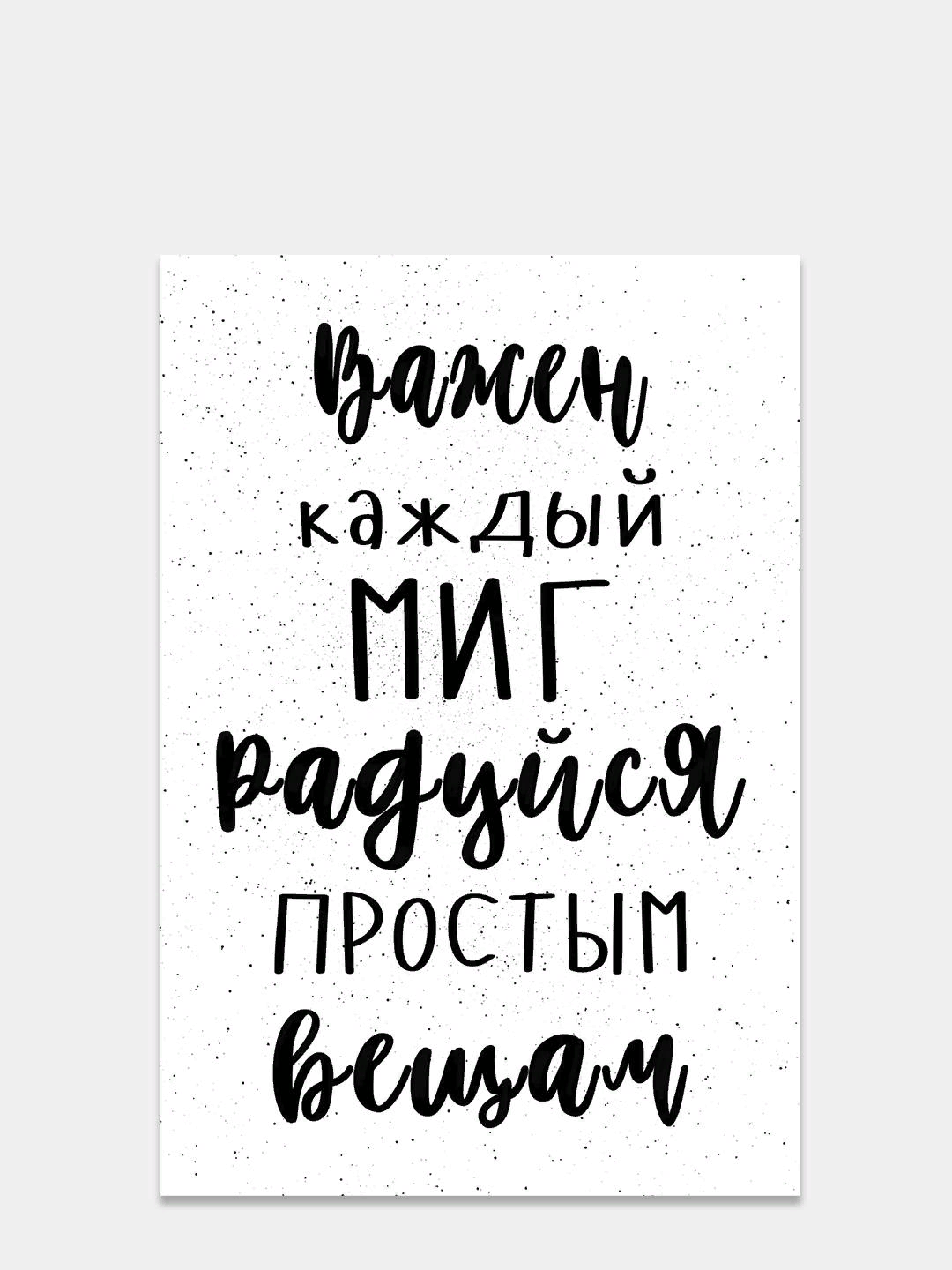 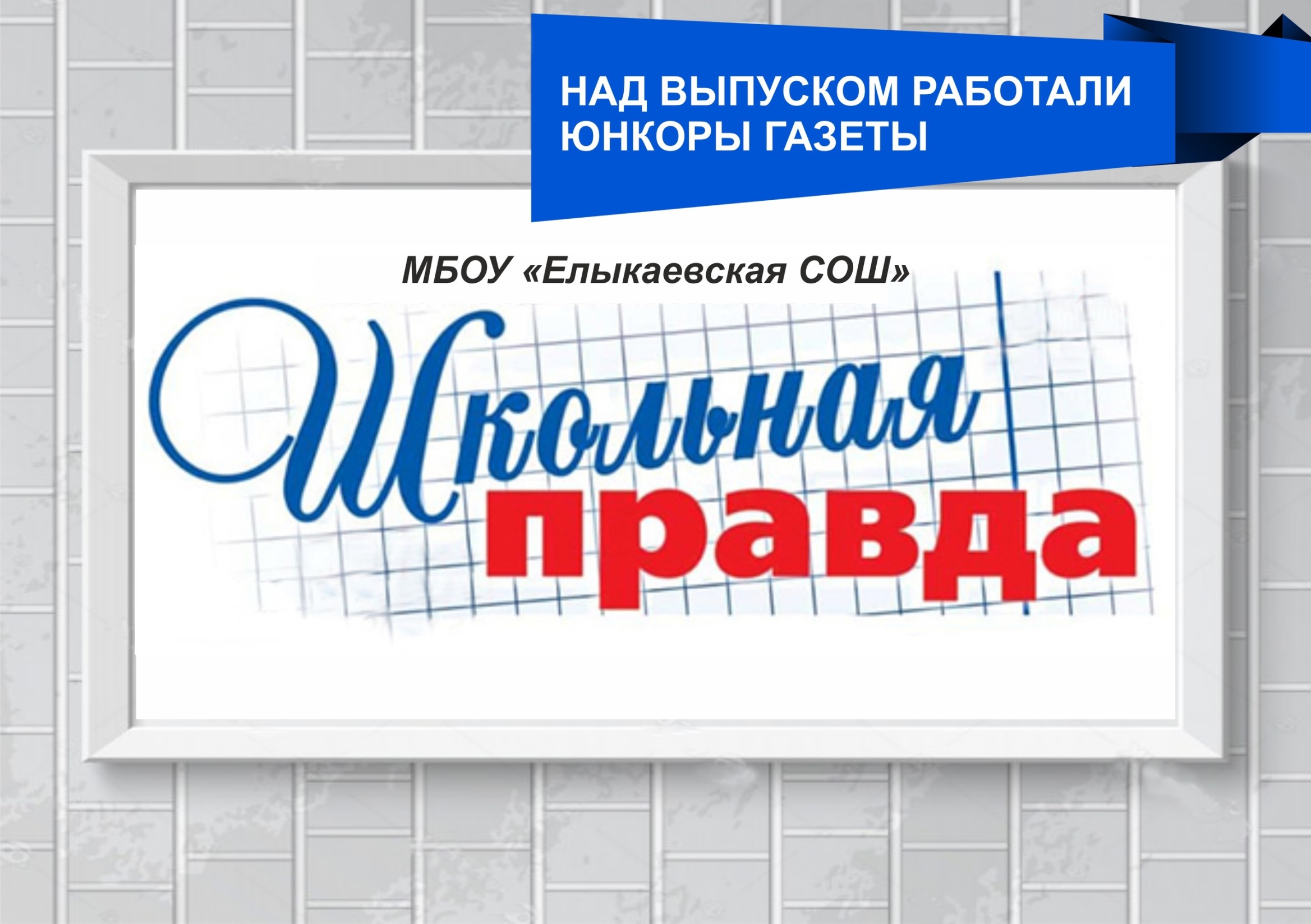